AWES CORE VALUES
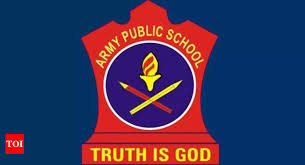 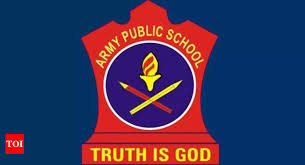 The AWES core Values are integral for the Learners’ development fostered through Learning opportunities designed in the Curriculum. The objective of the classroom praxis is to foster academic  competence  infused with  core values enabling Learners to have knowledge, skills, Values and attitude that  culminates as the Learners’ Personality  for Life. 

 Thinking Beyond - Inquiry, Critical thinking, Creative Thinking, Problem Solving

 National Values  - Nurture National Pride, Foster  National Building.

 Global Citizenship with Universal  Values -Respect for environment and  others, Right conduct .

 Curriculum Infused Values – Integrity, Excellence, Compassion, Commitment, Self Respect, Self Direction, Camaraderie, perseverance, Respecting differences & diversity.
WHY VALUES ?
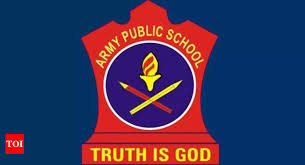 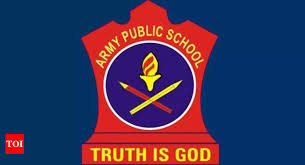 Values bring quality and meaning to life.

 Values give a person his identity and character.

 Values act as guidelines-they tell him what he should and should not do.

	They make us realize that

				    WHAT WE ARE

			           Is more important than

				    What We Have
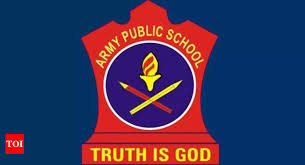 CHARACTERISTICS OF VALUE
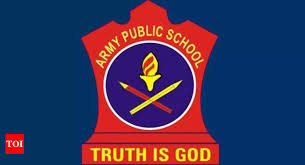 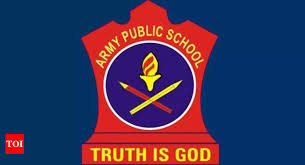 These are extremely practical, and valuation requires not just techniques but also an understanding of the strategic context.

 These can provide standards of competence and morality.

 These can go beyond specific situations or persons.

 Personal values can be influenced by culture, tradition, and a combination of internal and external factors.
STAGE SPECIFIC FOCUS EARLY ADOLESCENCE
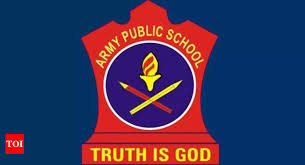 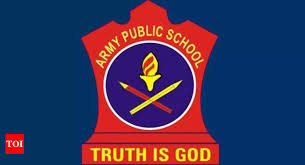 CBSE - Stage Specific Focus Early Adolescence (Secondary)                                       Class VI – VIII
 
Rights/Responsibilities

Freedom

Respect

Collaboration

Conflict Resolution

Celebrating Diversity-People, Places and Ideas

Respect for Nation

 Responsibility
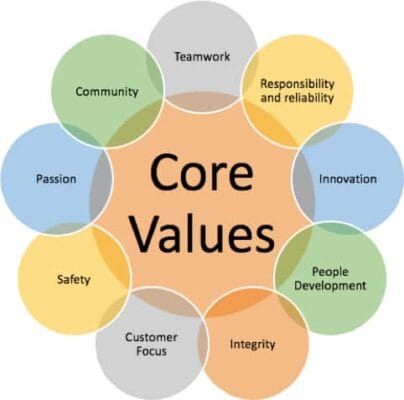 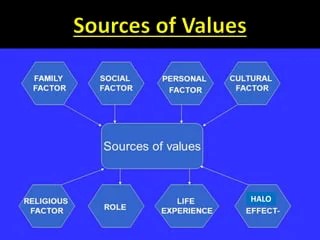 THANK YOU
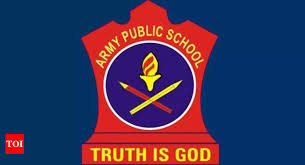 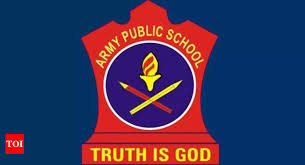